Risk Assessment 101
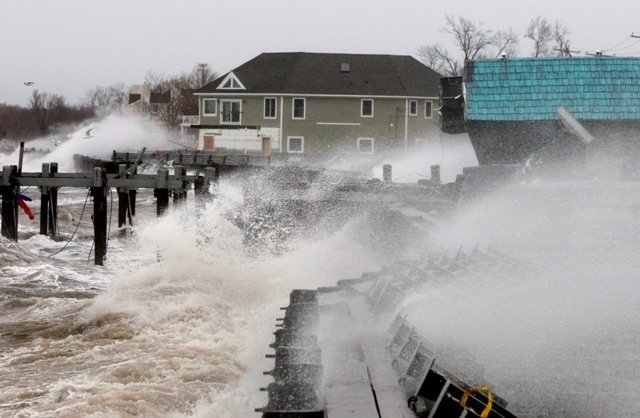 Chris Shepard

Marine Scientist
Global Marine Team
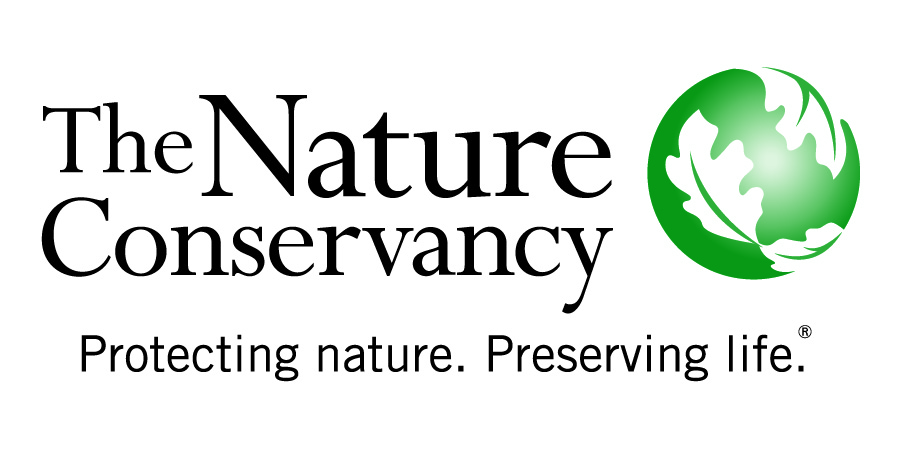 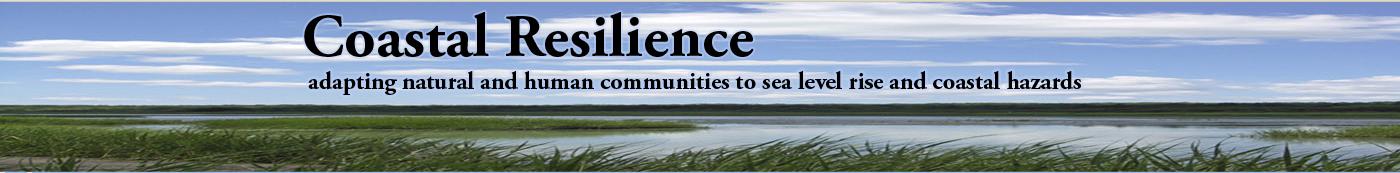 Assess Risk
Identify Solutions
Take Action
Measure Effectiveness
UNISDR Definitions


Risk =  The combination of the probability of an event and its negative consequences.

Vulnerability =  The characteristics and circumstances of a community, system or asset that make it susceptible to the damaging effects of a hazard.”

Natural hazard- Natural process or phenomenon that may cause loss of life, injury or other health impacts, property damage, loss of livelihoods and services, social and economic disruption, or environmental damage.

Adaptation- The adjustment in natural or human systems in response to actual or expected climatic stimuli or their effects, which moderates harm or exploits beneficial opportunities.

Disaster risk reduction- The concept and practice of reducing disaster risks through systematic efforts to analyse and manage the causal factors of disasters, including through reduced exposure to hazards, lessened vulnerability of people and property, wise management of land and the environment, and improved preparedness for adverse events.
RISK= Exposure X Vulnerability
Exposure- who or what is exposed to the hazard  

Vulnerability- characteristics and circumstances of a community, system or asset that make it susceptible to the damaging effects of a hazard
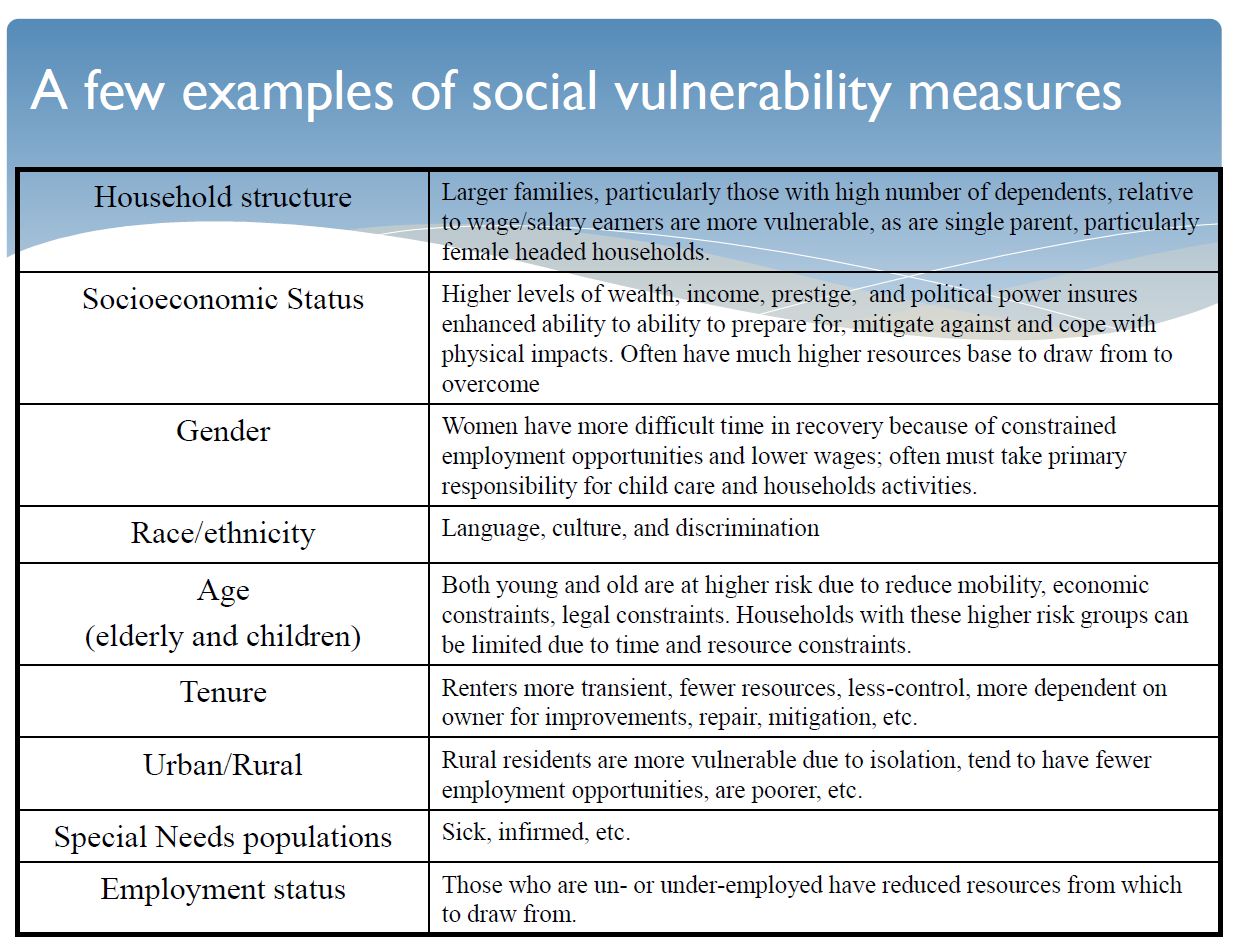 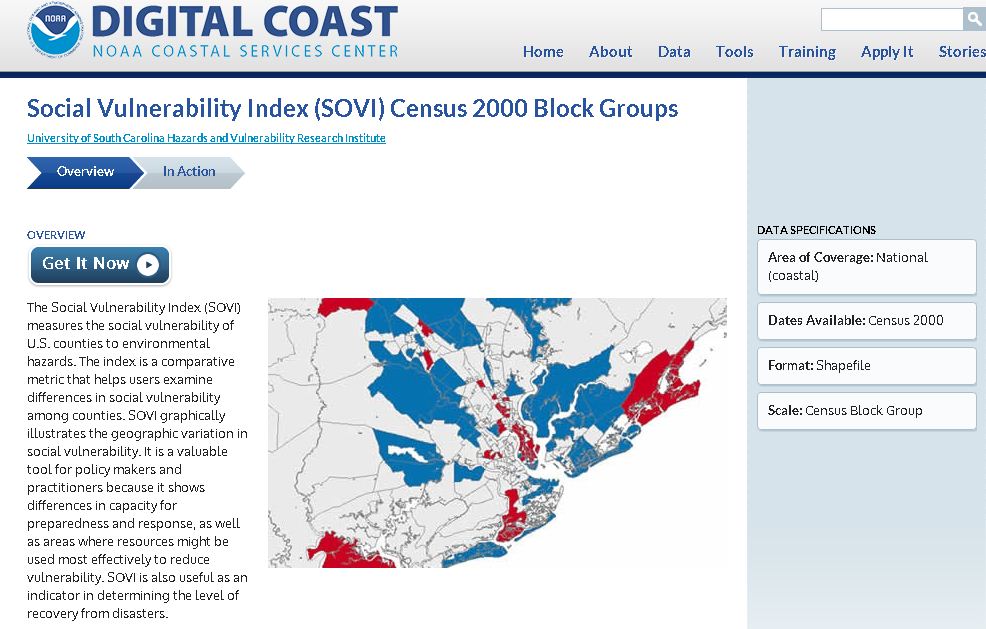 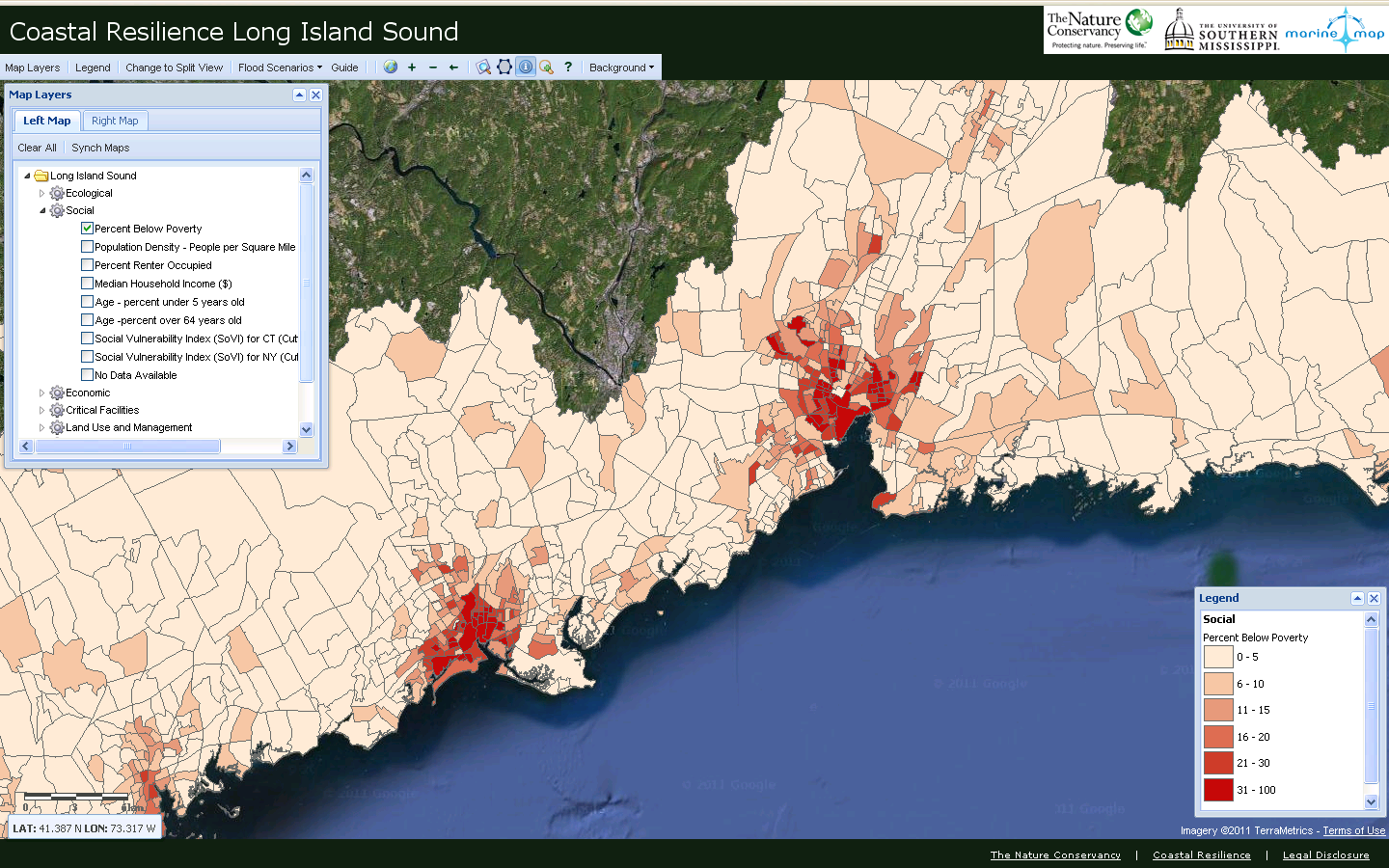 RISK= Exposure X Vulnerability
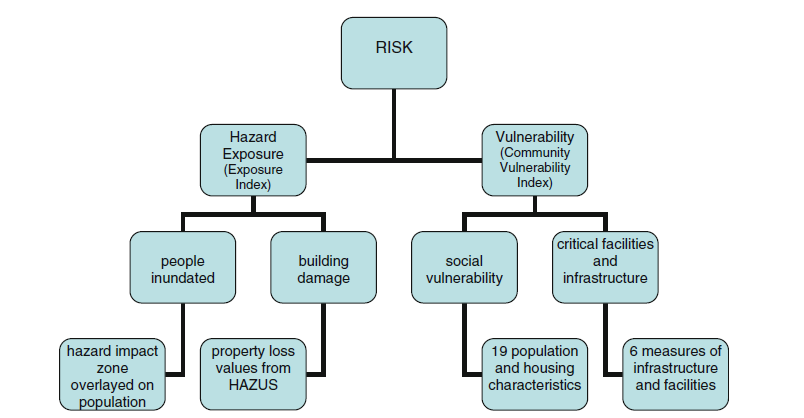 Shepard et al. 2011
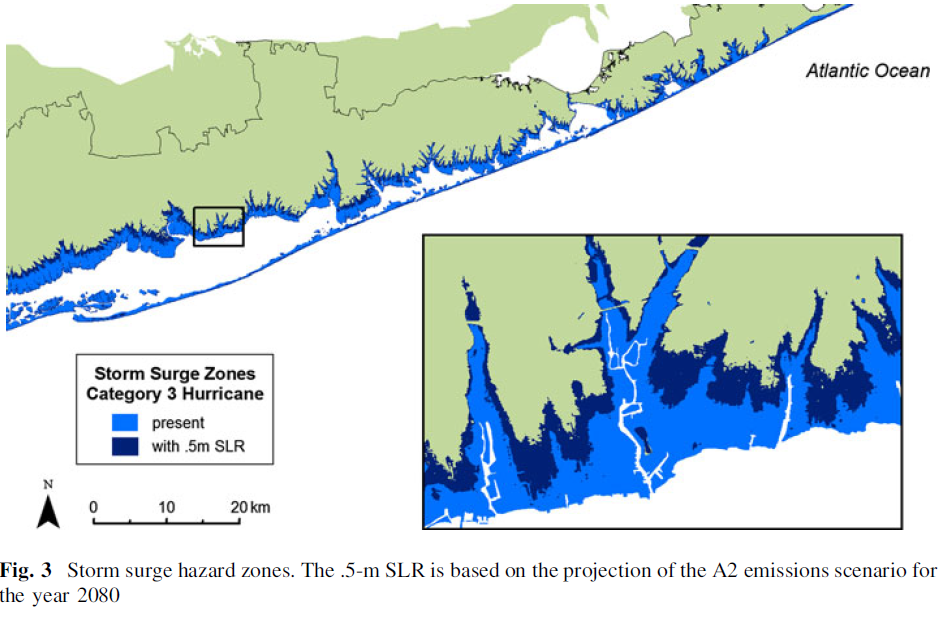 Shepard et al. 2011
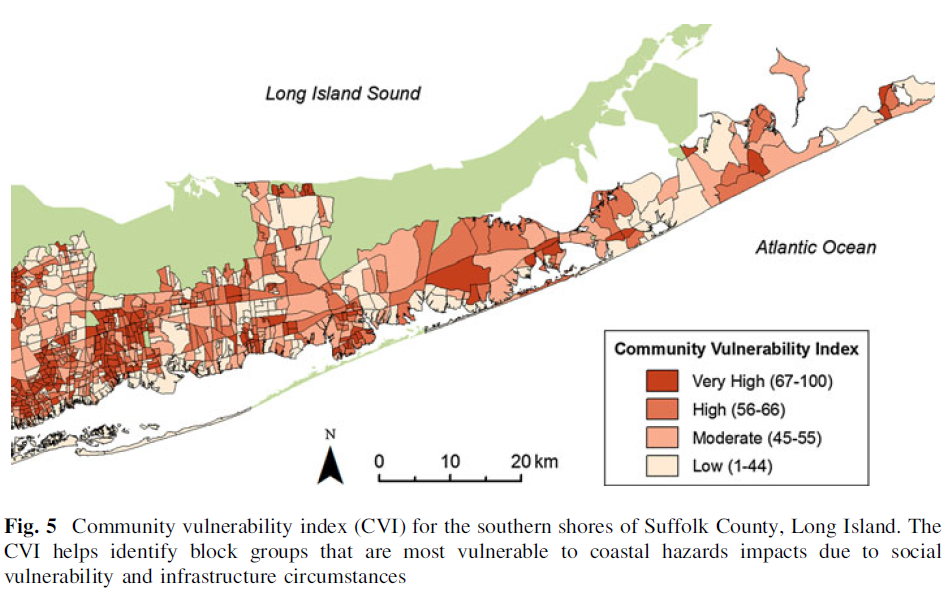 Shepard et al. 2011
SLR increases exposure
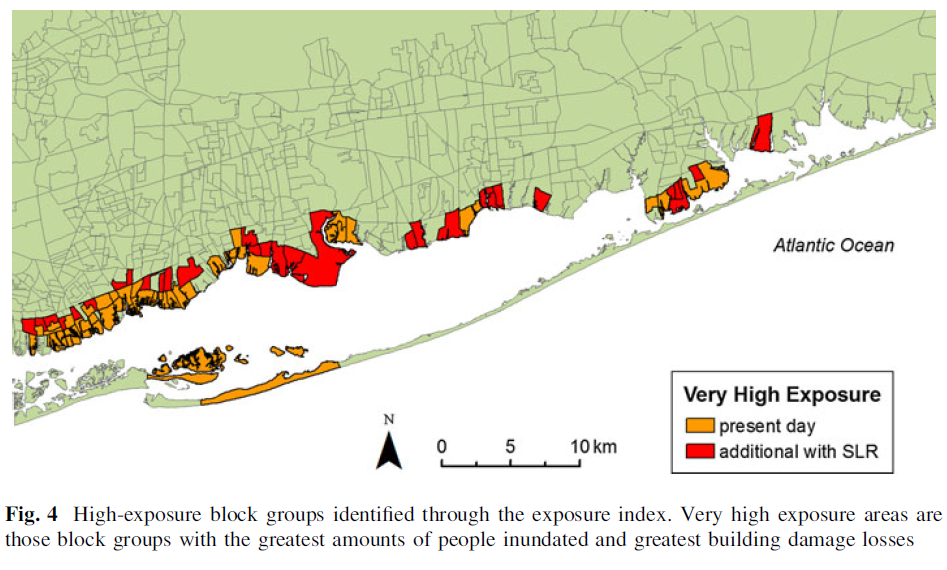 Shepard et al. 2011
Visualizing Risk
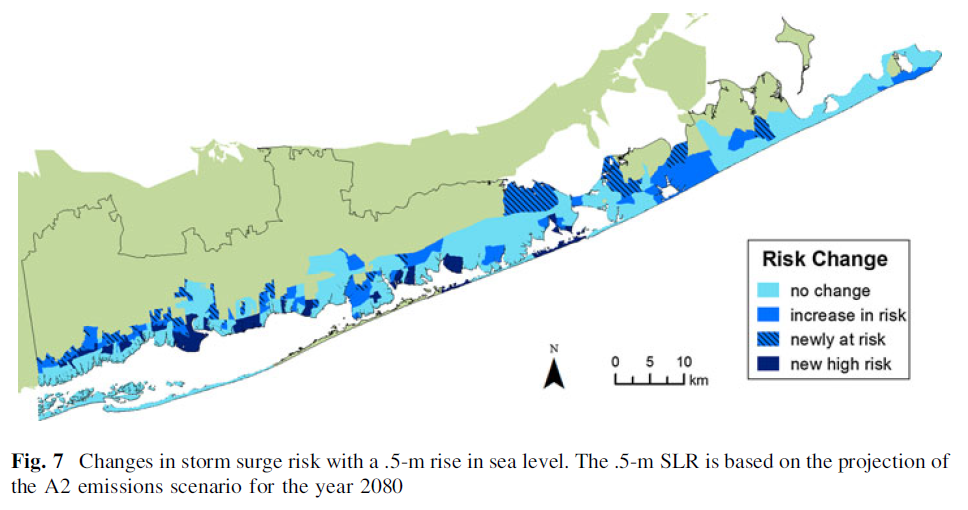 Shepard et al. 2011
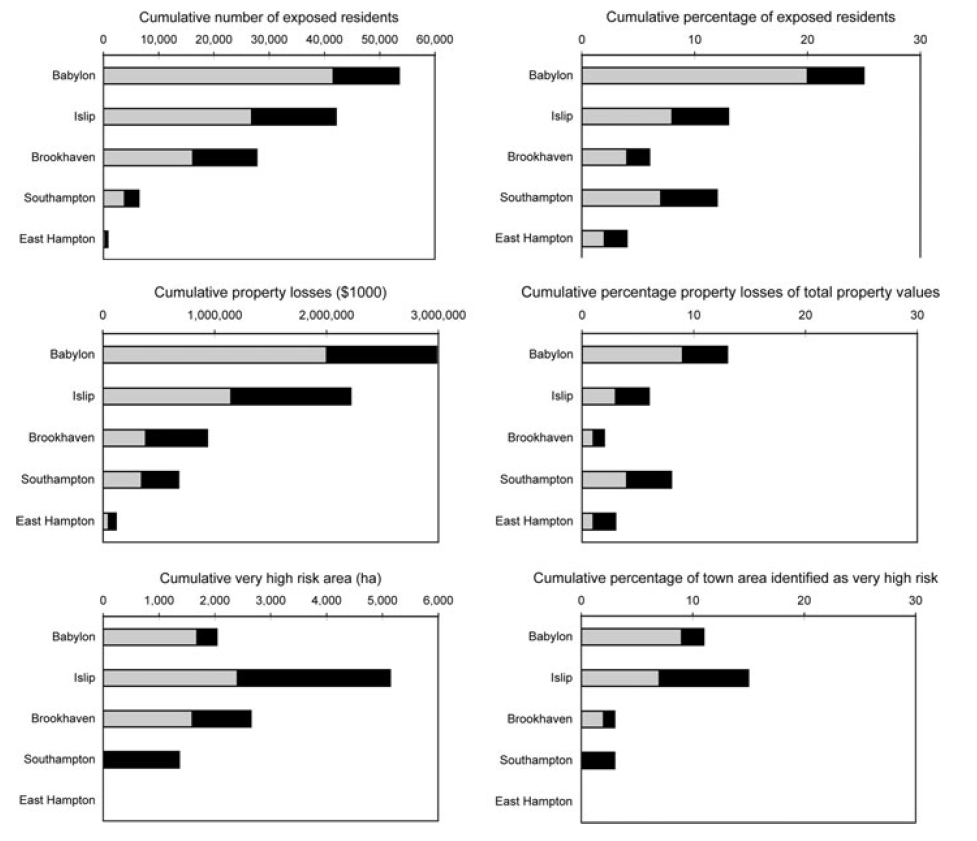 Shepard et al. 2011
World Risk Report: Coastal Habitats and Hazards
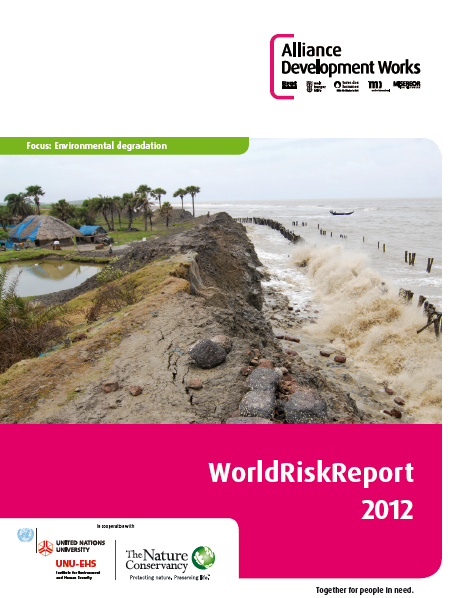 Mike Beck and Christine Shepard



The Nature Conservancy &
UC-Santa Cruz
Global Scale
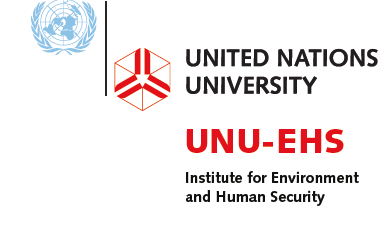 World Risk Index
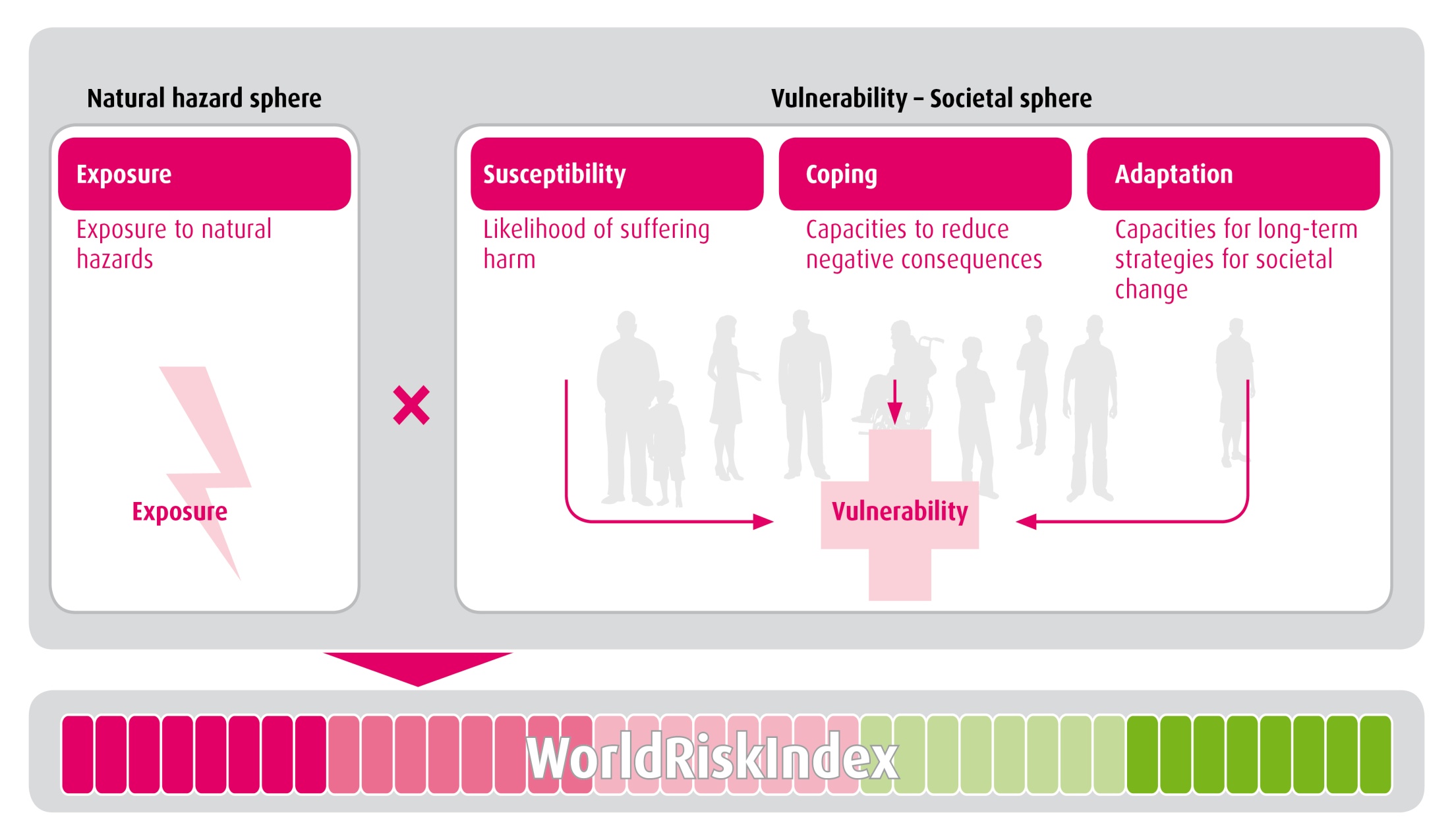 Components and Indicators of the World Risk Index
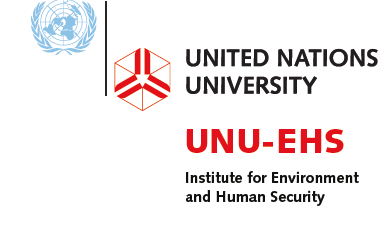 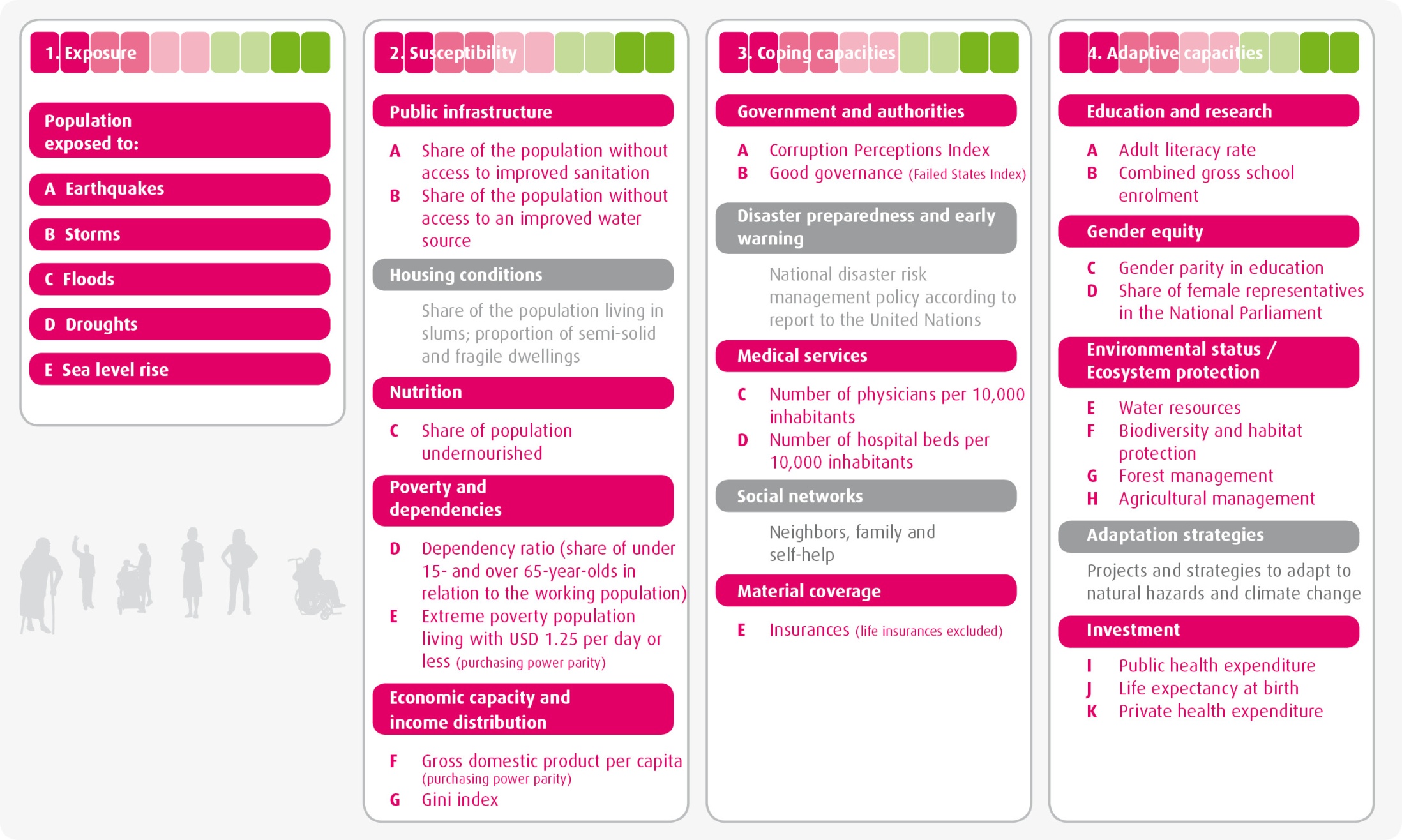 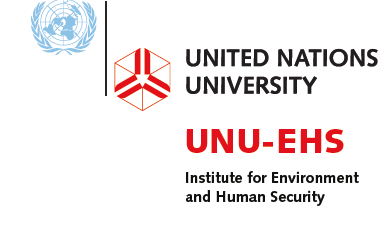 WorldRiskIndex 2012
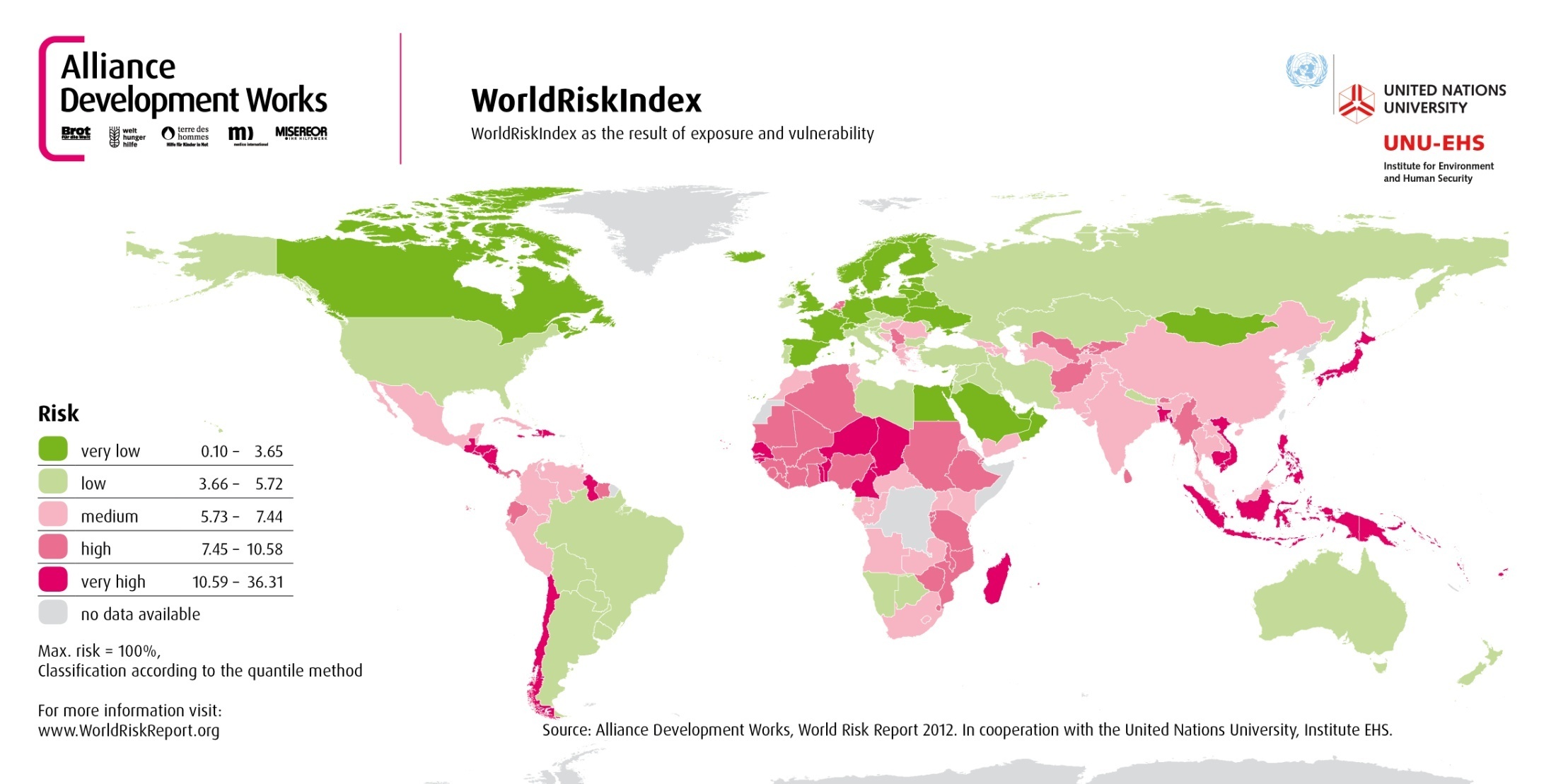 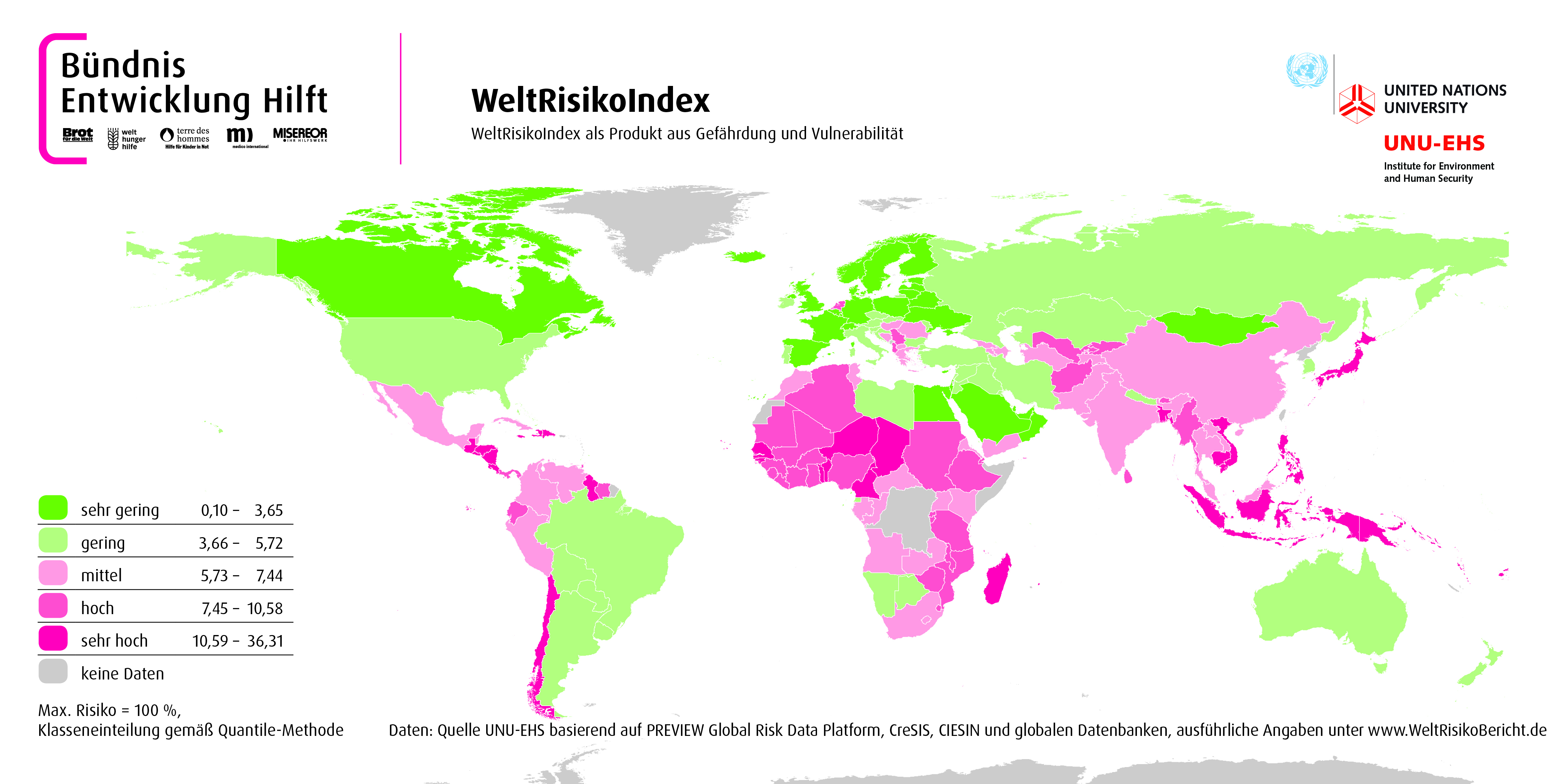 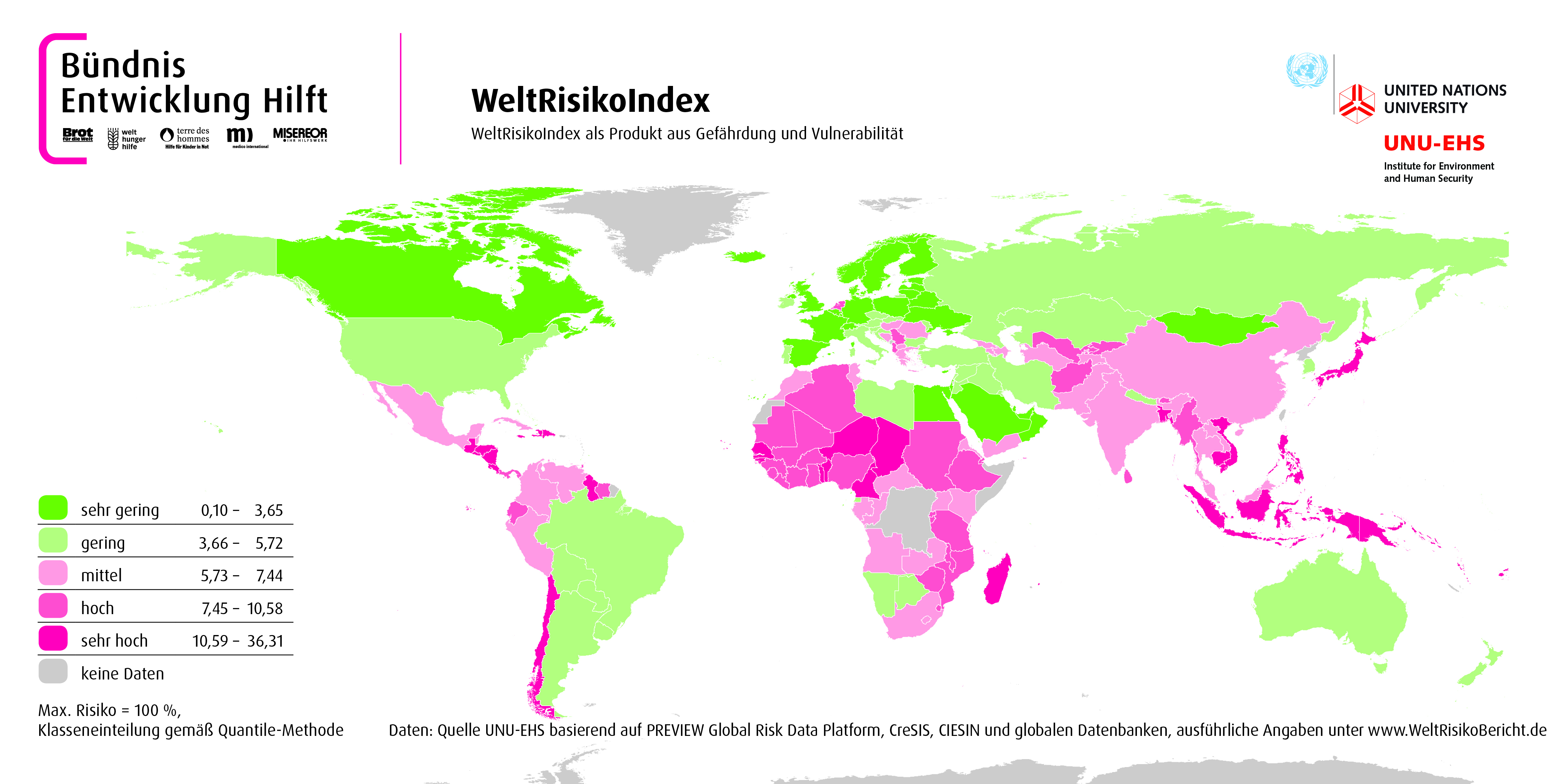 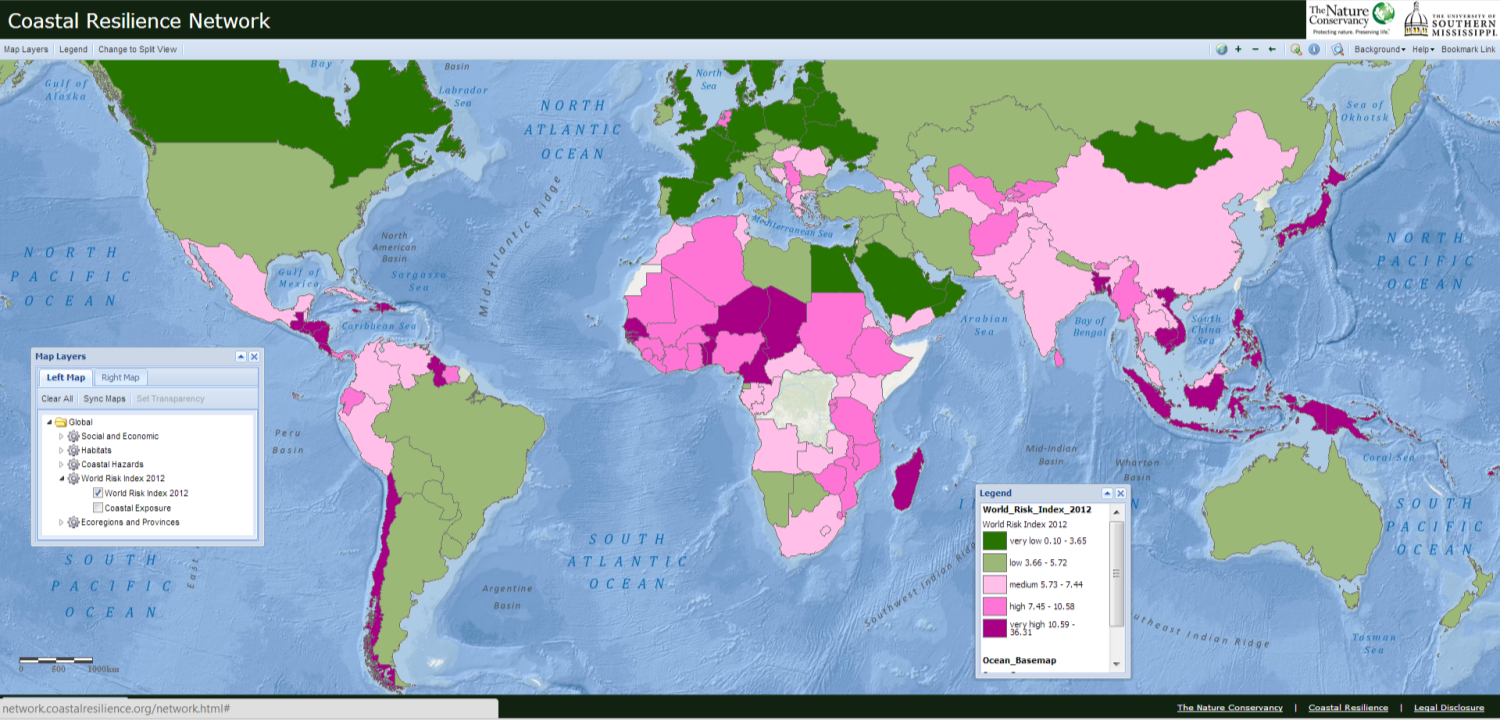 Where do habitats fit into Risk assessment?
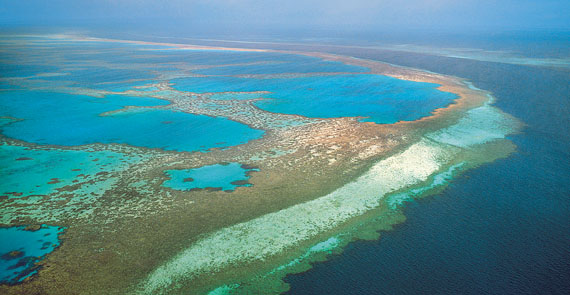 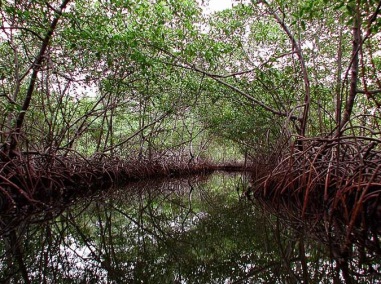 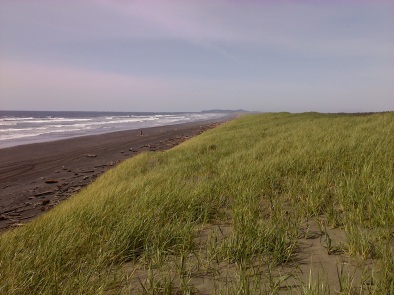 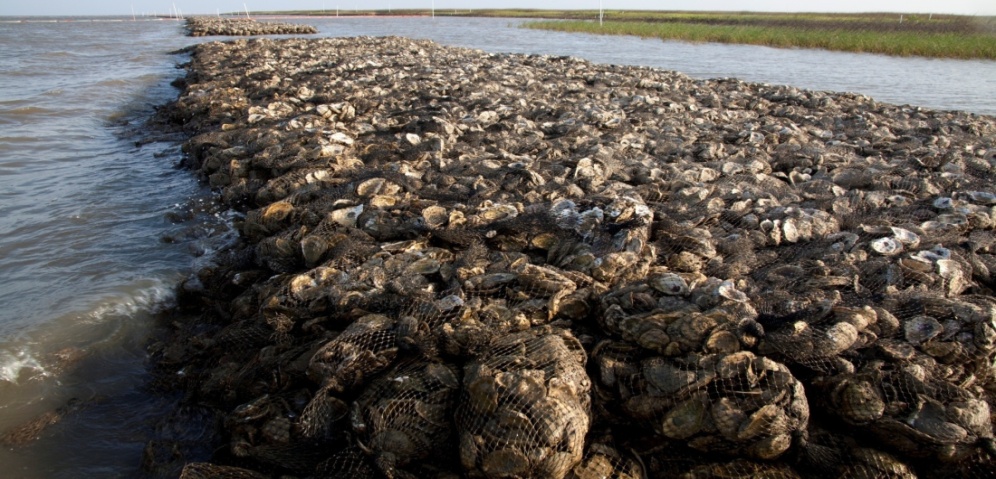 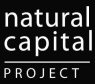 Where do specific habitats play a role in risk reduction across the Gulf?
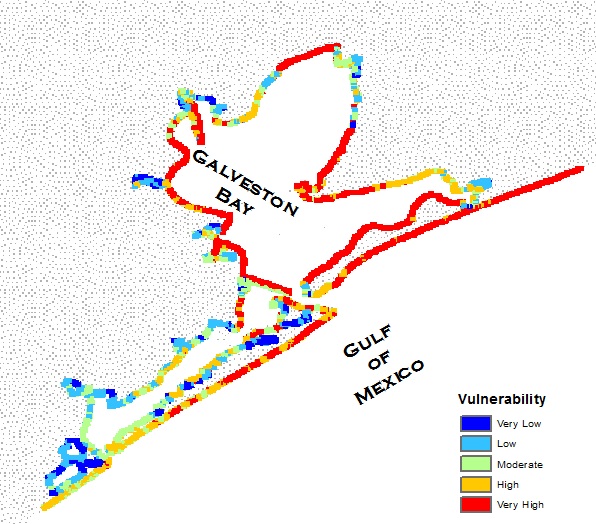 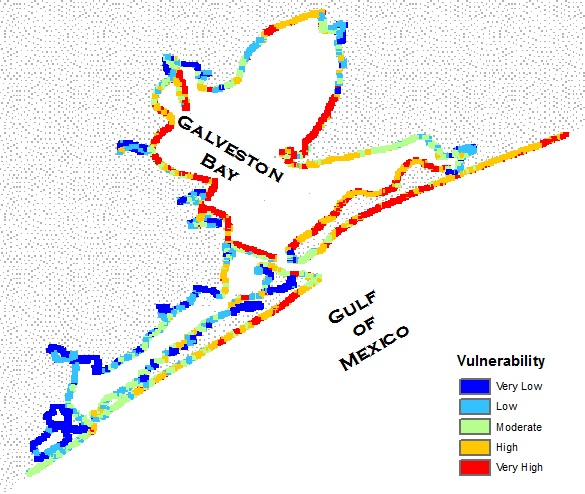 With oyster reefs and marshes
Without oyster reefs and marshes
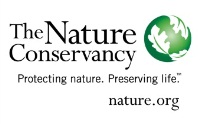 [Speaker Notes: Give ideas of places with erosion and in considering several management optins this helps to see how natural habitats can be part of the solution]
Risk Explorer- interactive web based risk assessment
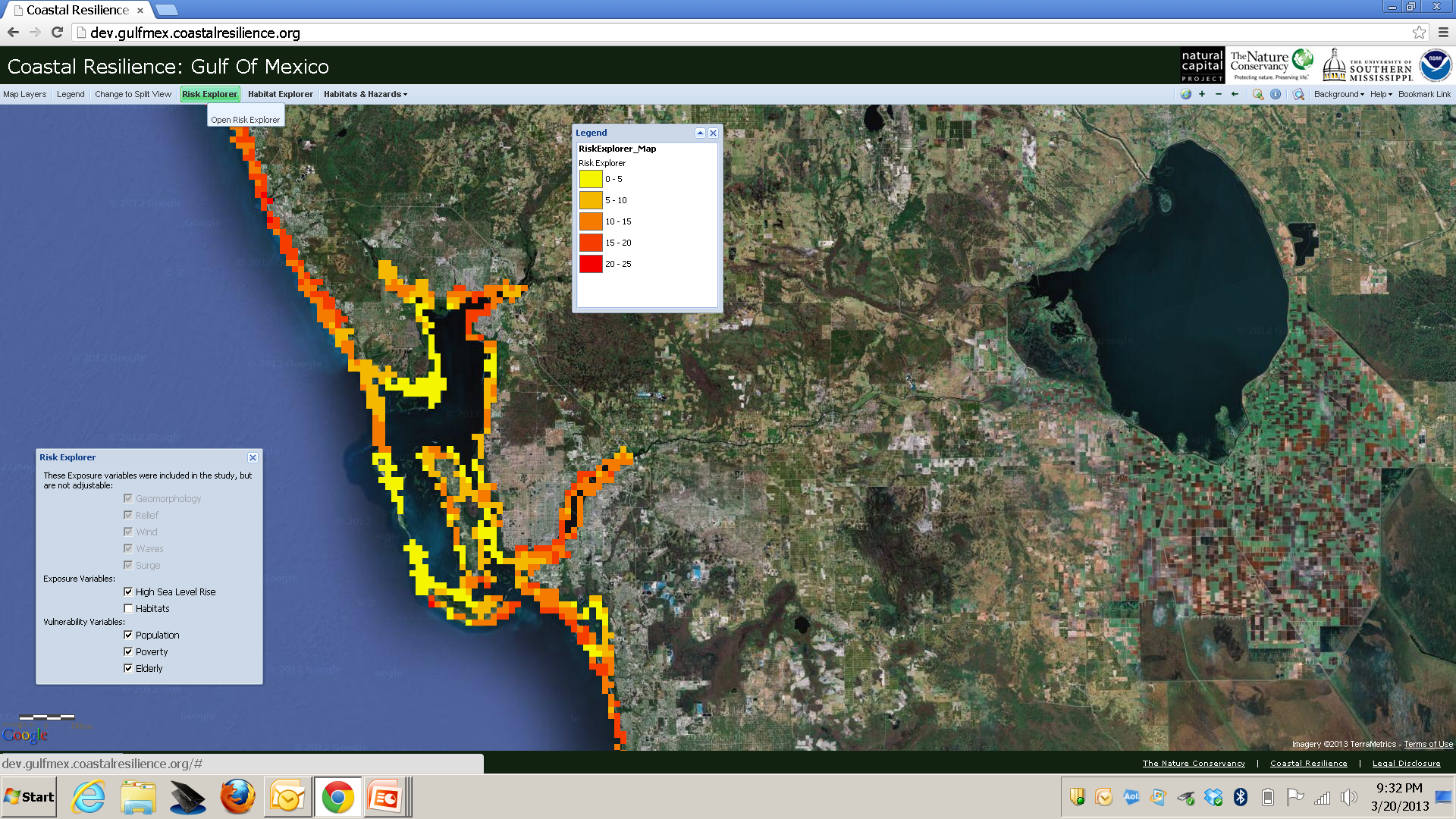 Risk Explorer
www.coastalresilience.org
Chris Shepard
cshepard@tnc.org
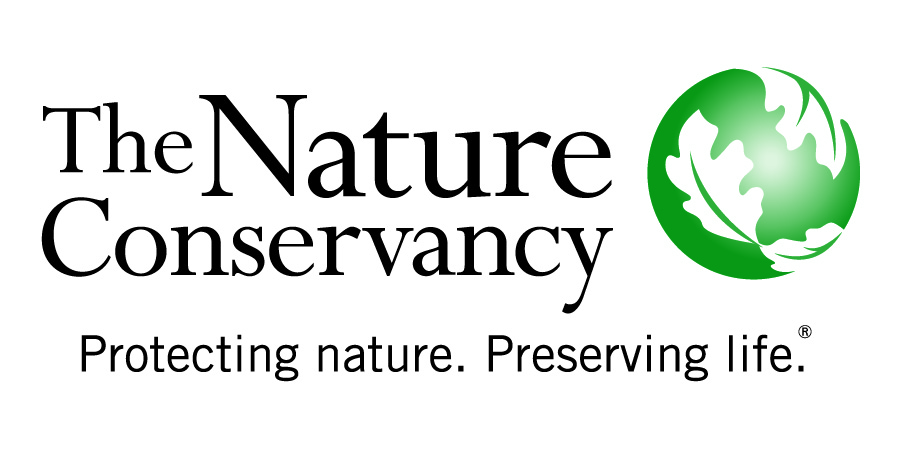